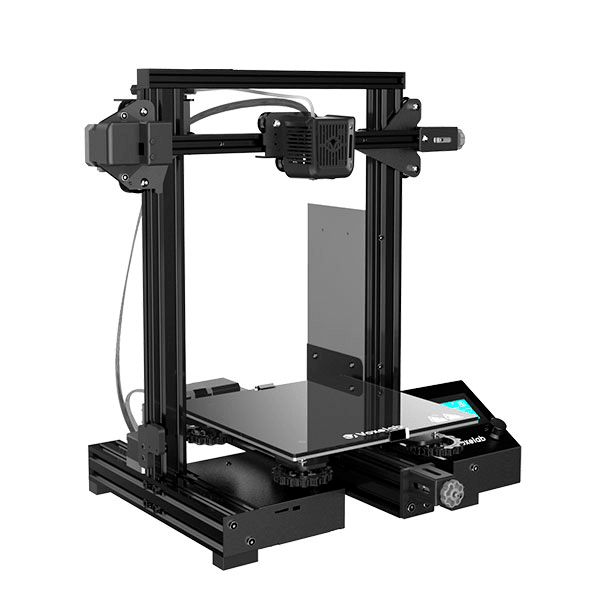 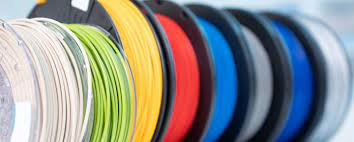 Imprimente 3d
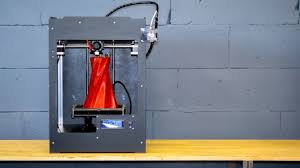 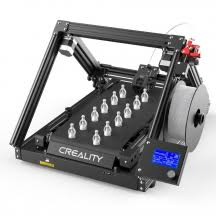 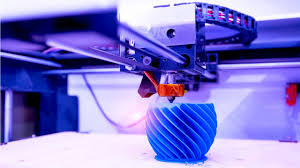 Fait par alexis dubuc


Mon imprimente de reve ->>>